2024 IEEE Symposium on EMC+SIPIHybrid IBIS SummitAugust 9, 2024Phoenix, Arizona
Welcome!
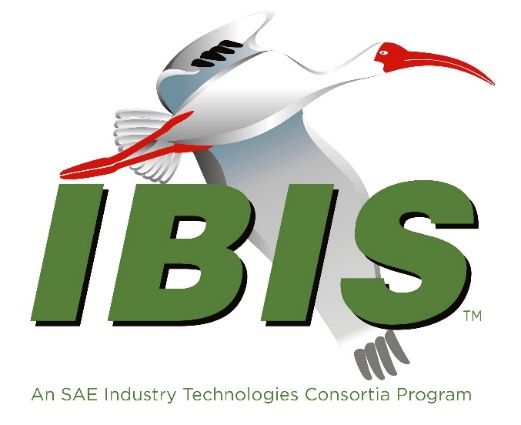 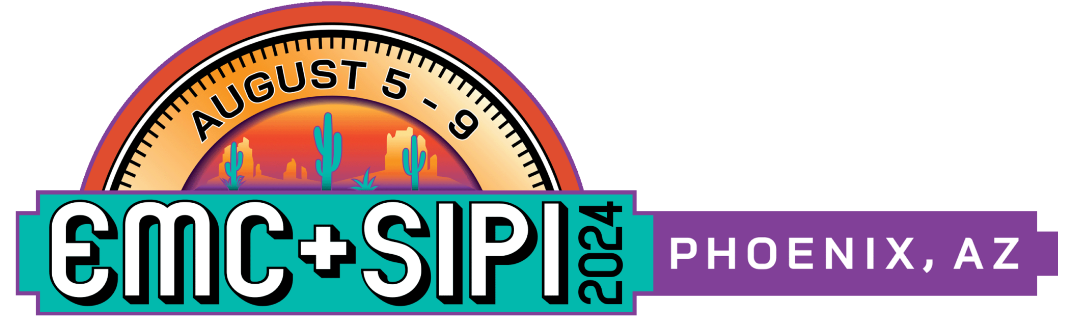